Seasonal Salads
Fabric Faces
Pirate Paddy
Dips and dippers
Moving Pictures Christmas Tales
Fabric Bunting
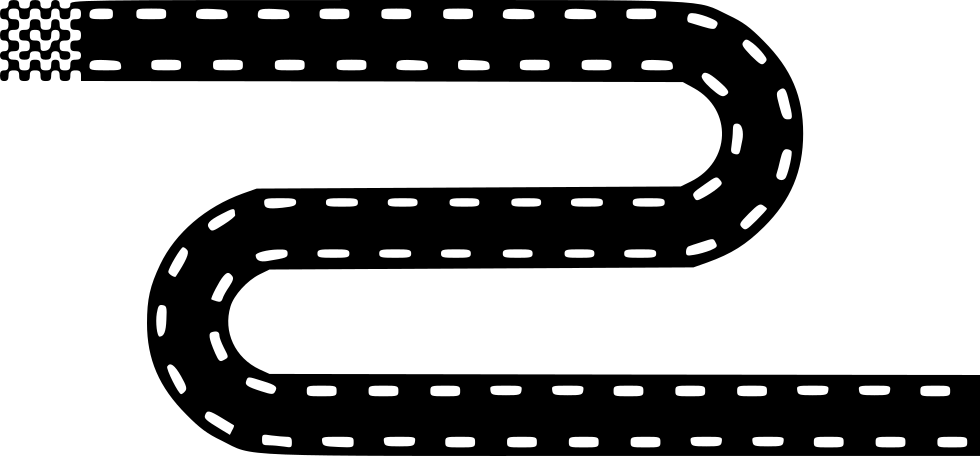 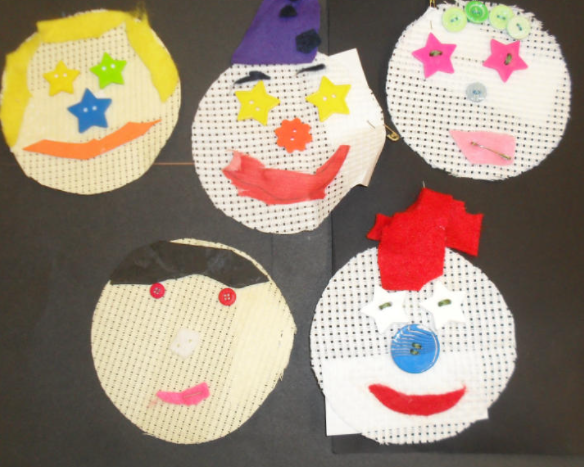 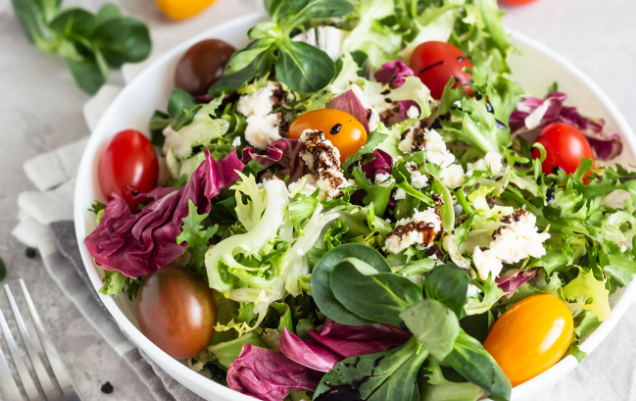 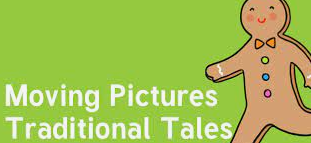 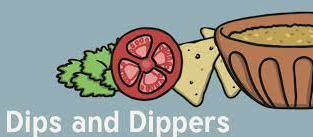 Year One
Year Two
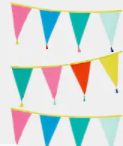 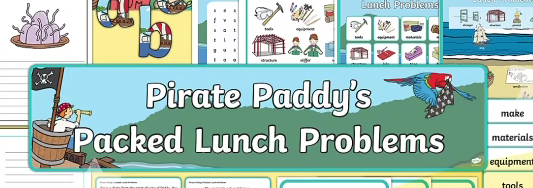 Mechanical Systems
The Great Bread bake off
Lets go fly a kite
Juggling Balls
Year Three
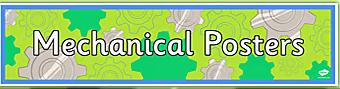 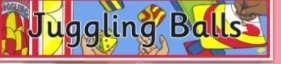 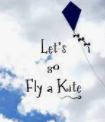 Year Four
Battery Operated Lights
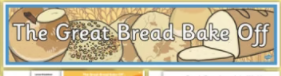 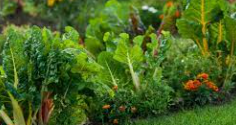 Edible Garden
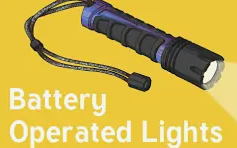 Automata Animals
Super Seasonal Cooking
Hidden World
(Fabric & 3D Making)
Food inspired by the Middle East
Year Six
Year Five
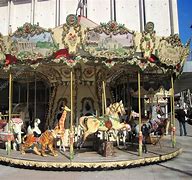 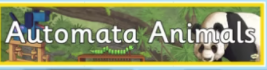 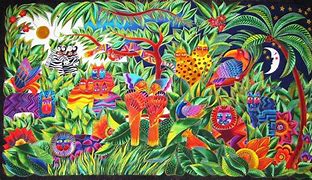 Textiles
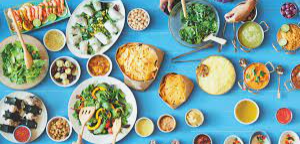 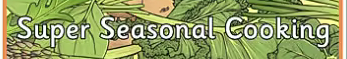 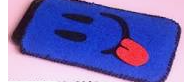 Fairground Ride (Electricity Application)
Bledlow Ridge Curriculum Road Map- DT
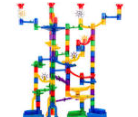 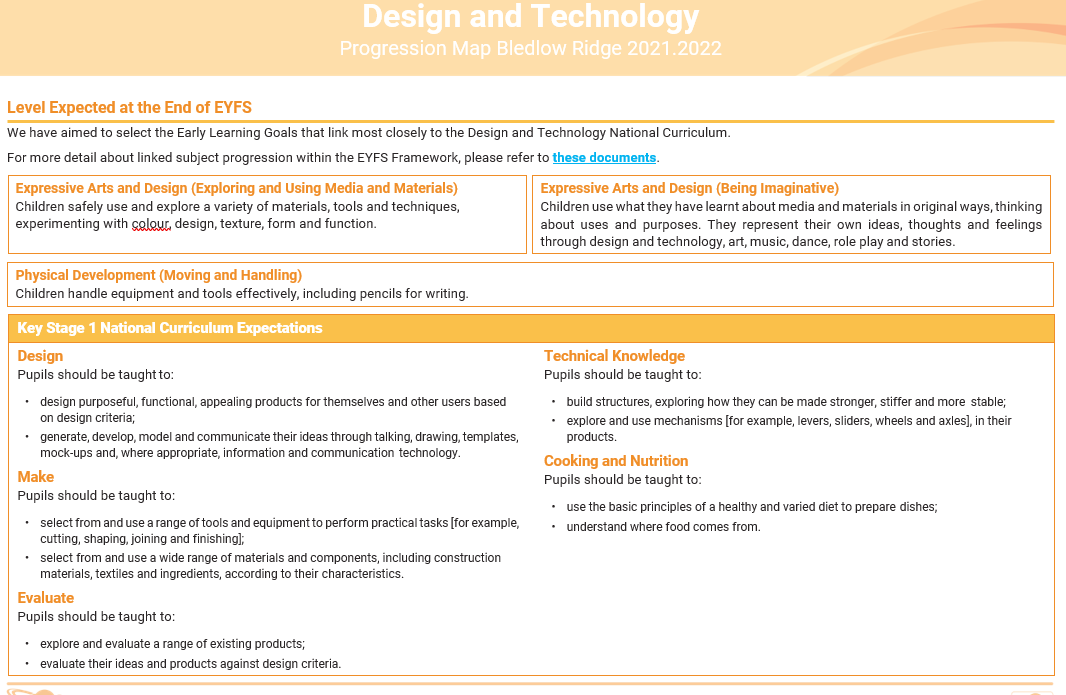 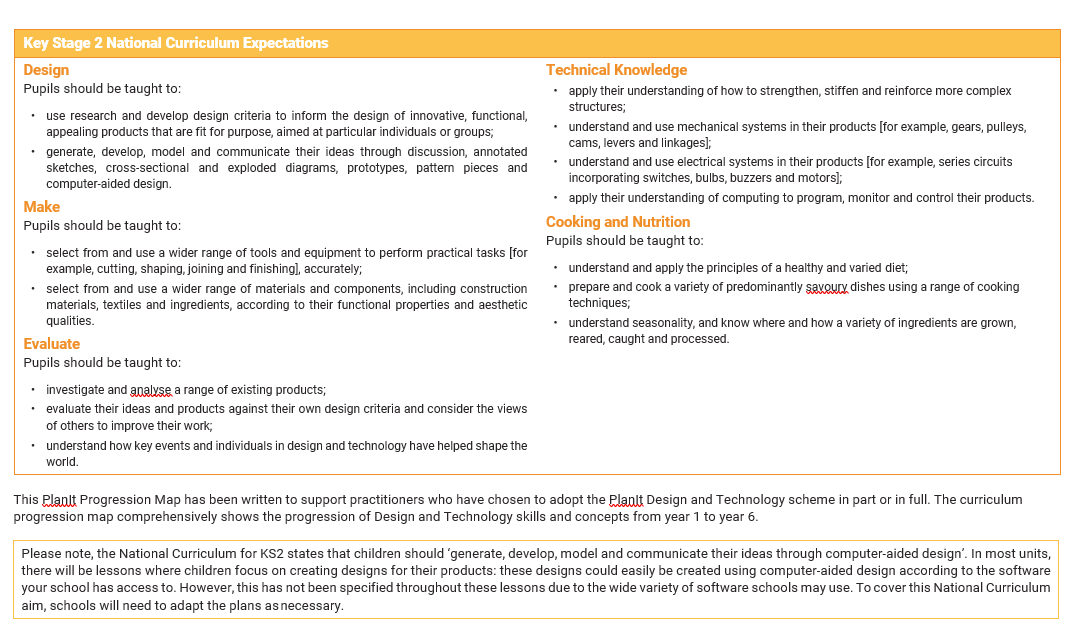 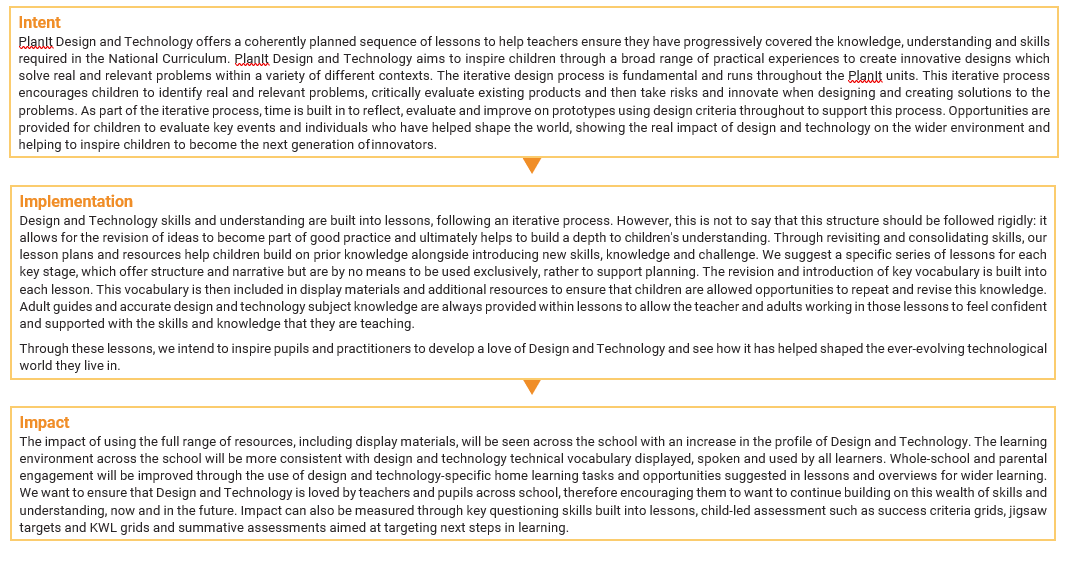 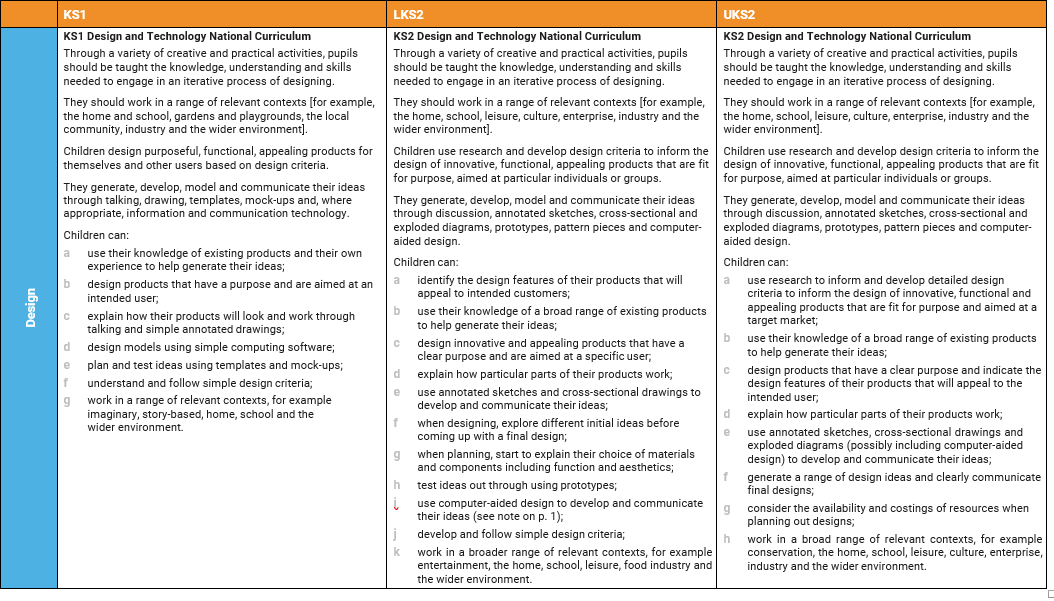 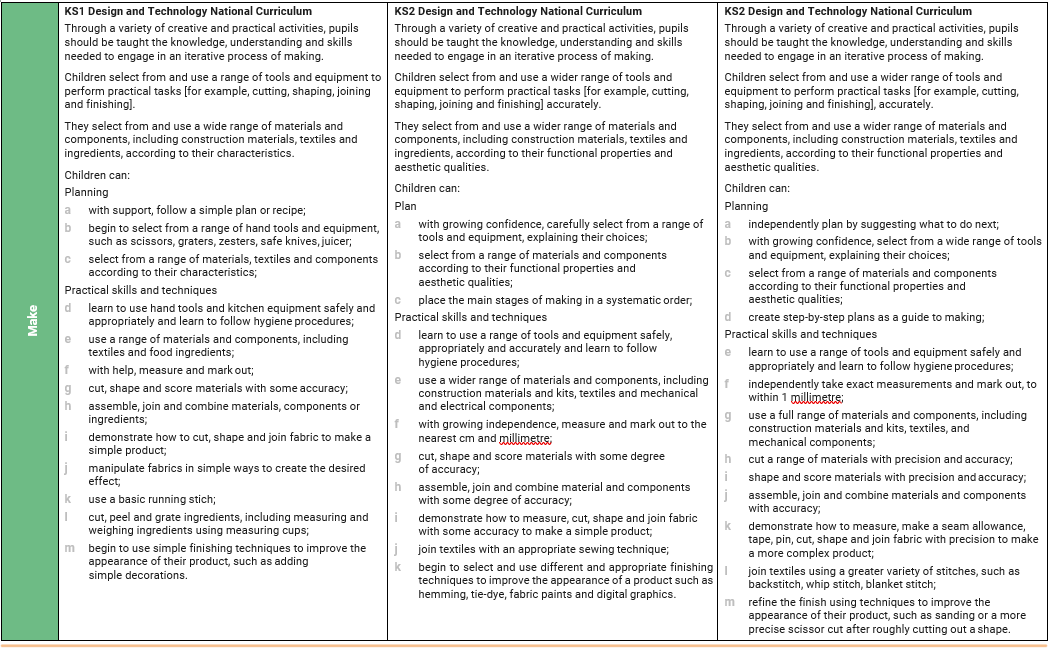 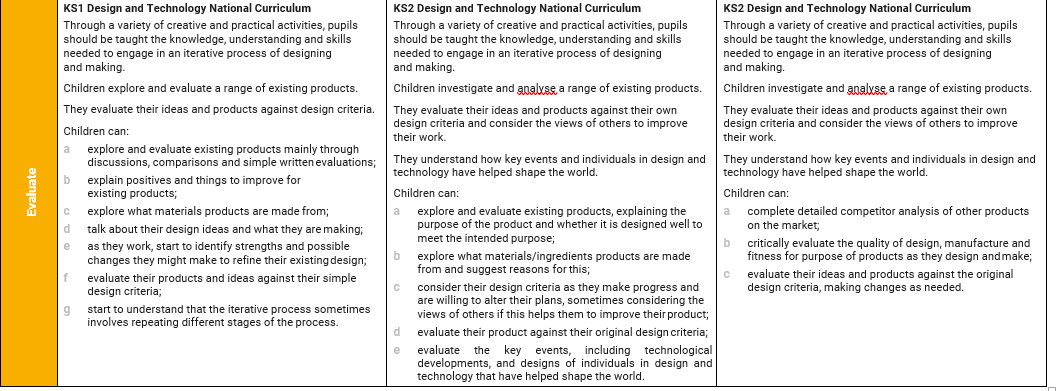 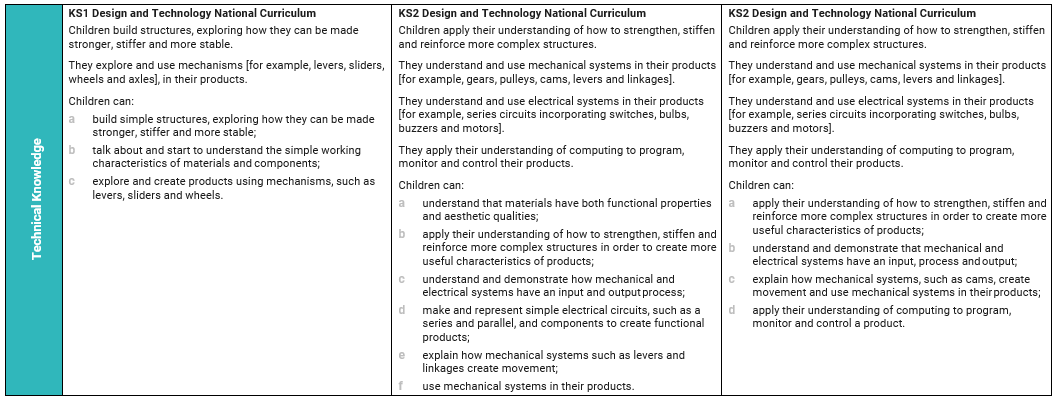 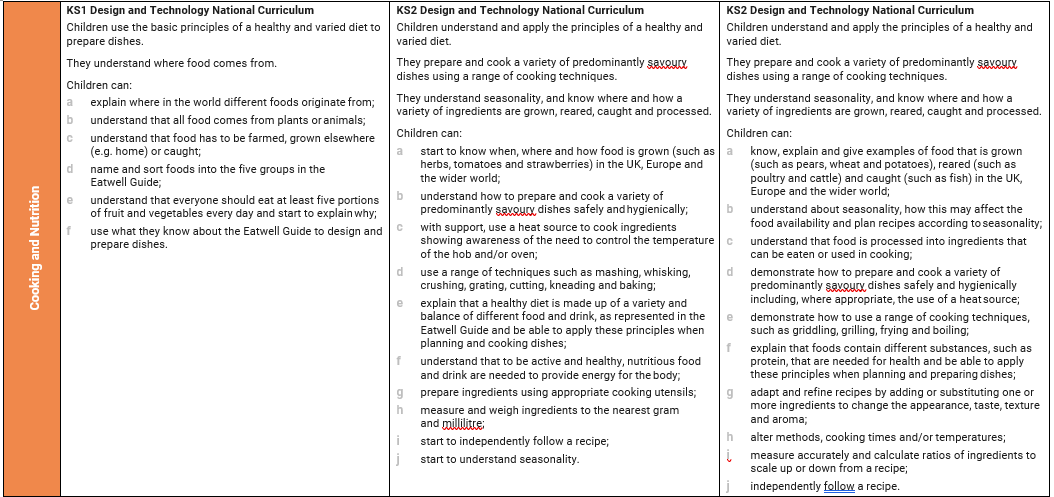